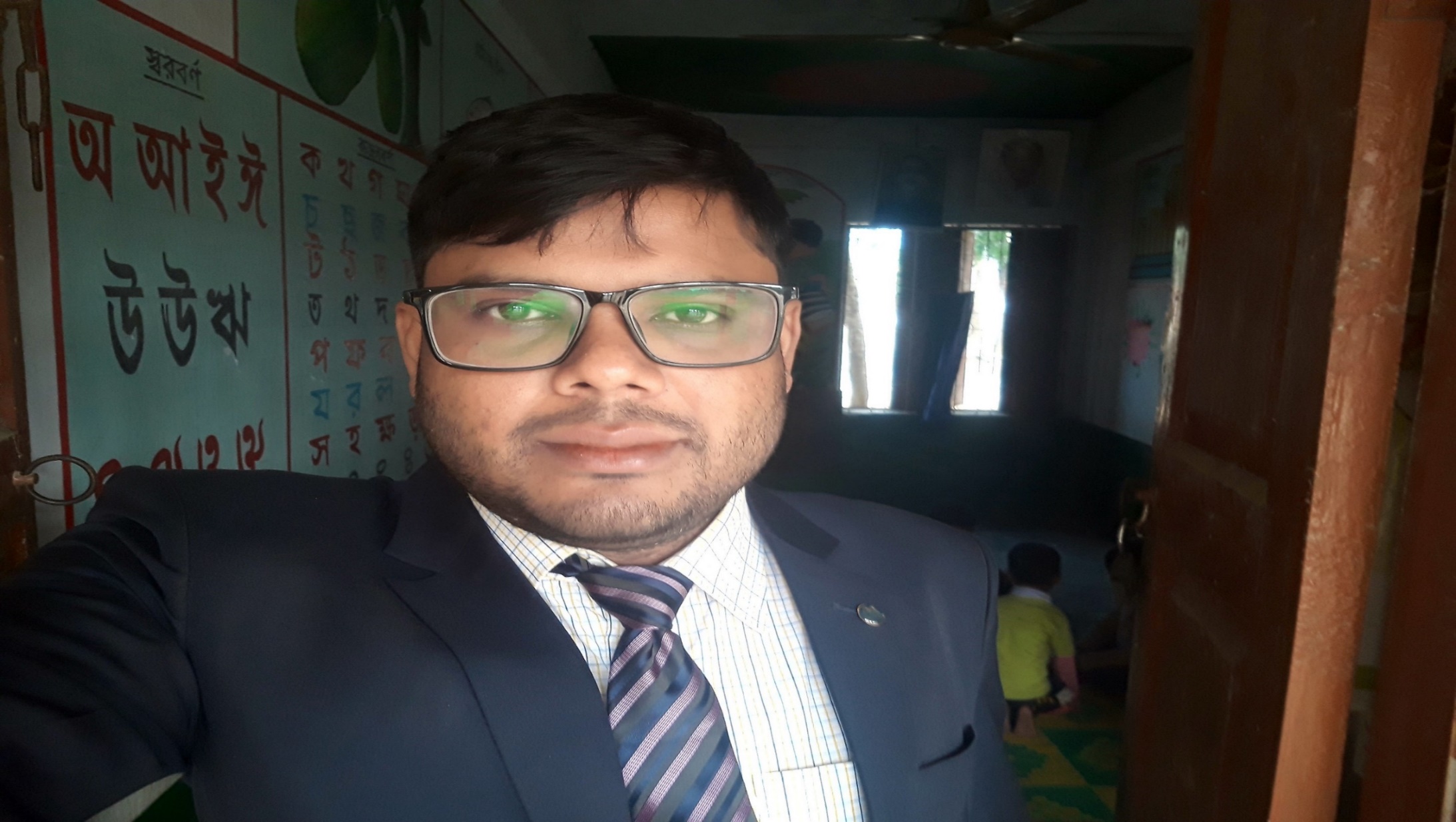 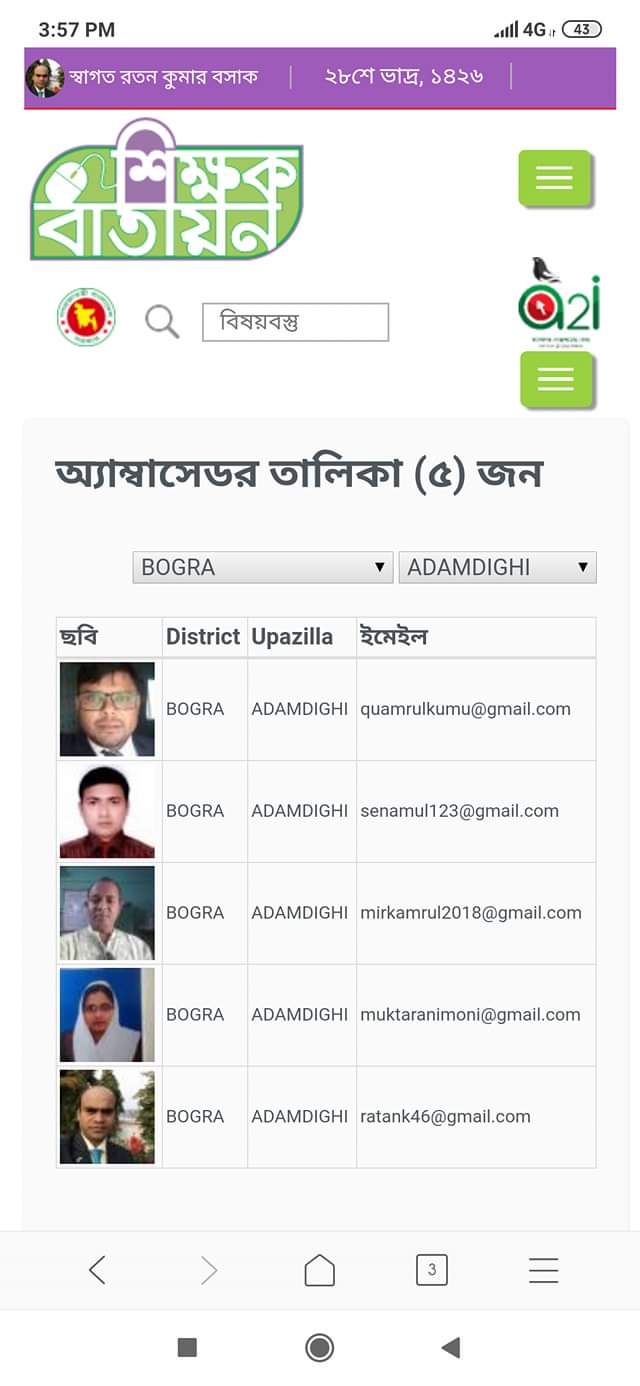 ID---- QUAMRUL16
কামরুল হাসান আহমেদ
সহকারি শিক্ষক
শালগ্রাম সরকারি প্রাথমিক বিদ্যালয়
আদমদীঘি  ,বগুড়া
quamrulkumu@gmail.com
DISTRICT AMBASSADOR
 ICT4E
শ্রেণি-পঞ্চম,
বিষয়-প্রাথমিক বিজ্ঞান,
অধ্যায়- ১১ (আবহাওয়া ও জলবায়ু),

পাঠের শিরোনাম-  বিরূপ আবহাওয়া 
( তাপদাহ ও শৈত্যপ্রবাহ)
আজকের পাঠ
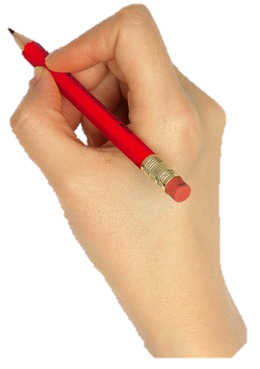 বিরূপ আবহাওয়া।
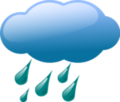 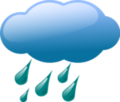 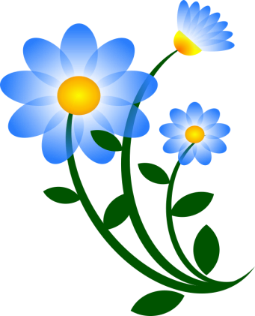 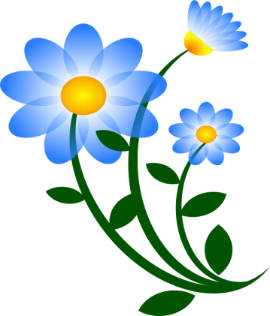 শিখনফল
তাপদাহ সম্পর্কে বলতে পারবে;
শৈত্যপ্রবাহ সম্পর্কে বলতে পারবে।
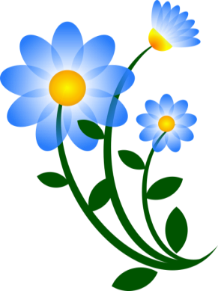 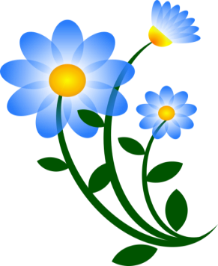 Sukesh Sutradhar, Nasirnagar,Brahmanbaria. Mob: 01722 269461
তাপদাহ
দাহ
তাপ
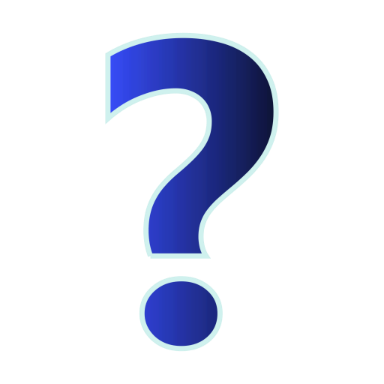 জ্বলন বা দহন
গরম বা উষ্ণতা
অতি গরম আবহাওয়ার দীর্ঘস্থায়ী অবস্থাই হলো তাপদাহ।
Sukesh Sutradhar, Nasirnagar,Brahmanbaria. Mob: 01722 269461
নিচের চিত্রটি ভালভাবে পর্যবেক্ষণ করোঃ-
বাংলাদেশে সাধারণত মার্চ, এপ্রিল ও মে মাসে তাপদাহ হয়ে থাকে।
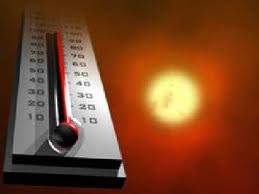 তাপদাহ
অক্টোবর
সেপ্টেম্বর
ফেব্রুয়ারি
ডিসেম্বর
নভেম্বর
জানুয়ারি
আগস্ট
জুন
মার্চ
মে
এপ্রিল
জুলাই
Sukesh Sutradhar, Nasirnagar,Brahmanbaria. Mob: 01722 269461
নিচের লেখচিত্রটি লক্ষ করোঃ-
অস্বাভাবিক ও অসহনীয় তাপদাহ শত বছরে একবার দেখতে পাওয়া যায়।
 তাপমাত্রা 
 ১০         ২০        ৩০        ৪০         ৫০
সর্বোচ্চ তাপমাত্রা
০             ১০           ২০          ৩০            ৪০           ৫০          ৬০            ৭০           ৮০           ৯০           ১০০
 বছর 
Sukesh Sutradhar, Nasirnagar,Brahmanbaria. Mob: 01722 269461
একক কাজ
তাপদাহ বলতে কী বুঝ?
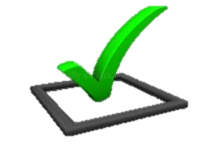 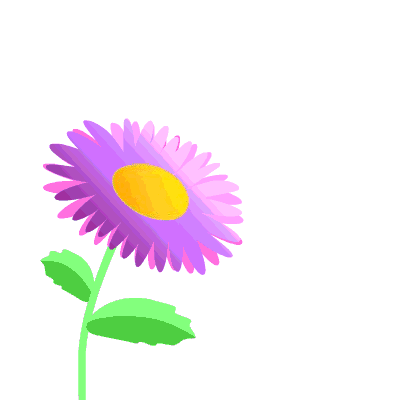 ছাত্র-ছাত্রীদের  কাজটি সম্পন্ন করতে সহায়তা করব।
Sukesh Sutradhar, Nasirnagar,Brahmanbaria. Mob: 01722 269461
তাপদাহের ক্ষতিকর প্রভাবঃ-
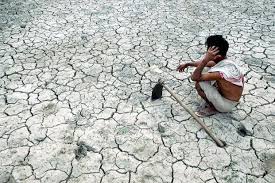 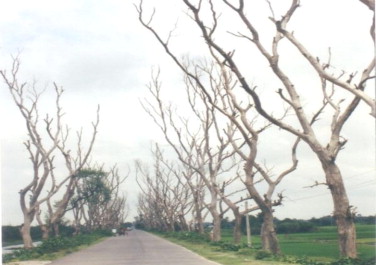 ফসল উৎপাদন ব্যাহত হয়।
গাছ-পালা মারা যেতে পারে।
Sukesh Sutradhar, Nasirnagar,Brahmanbaria. Mob: 01722 269461
তাপদাহের ক্ষতিকর প্রভাবঃ-
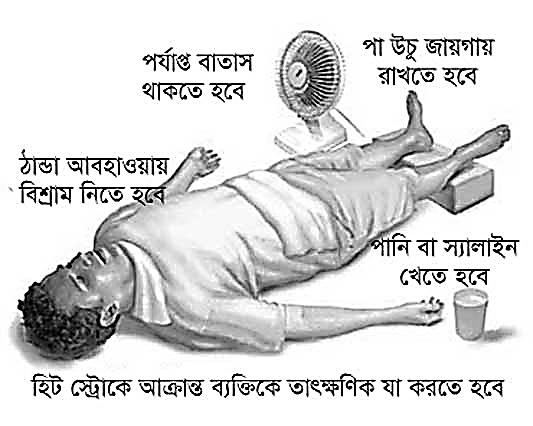 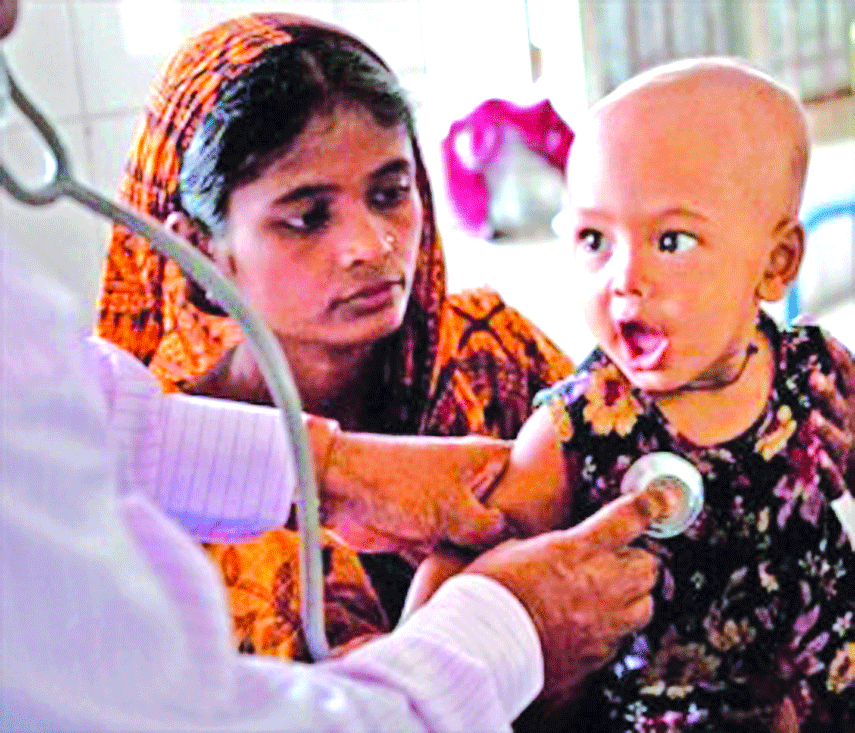 হিট স্ট্রোক হতে পারে।
শিশুর বিভিন্ন রোগ হতে পারে।
Sukesh Sutradhar, Nasirnagar,Brahmanbaria. Mob: 01722 269461
তাপদাহের ক্ষতিকর প্রভাবঃ-
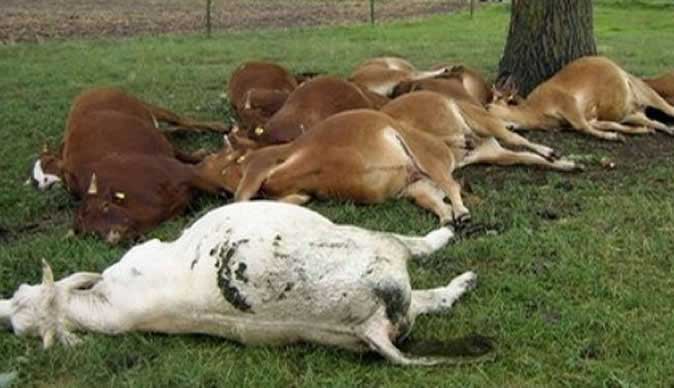 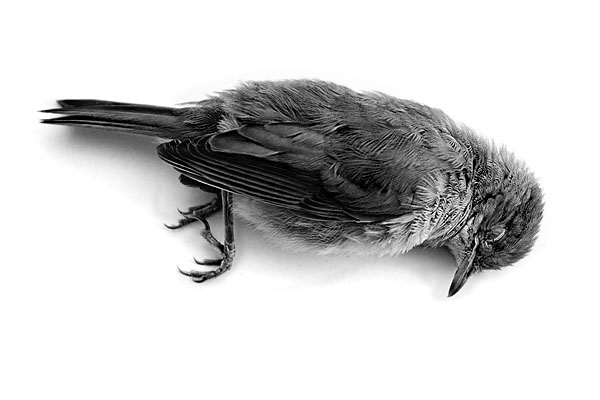 গবাদি পশু মারা যেতে পারে।
বিভিন্ন পাখি মারা যেতে পারে।
Sukesh Sutradhar, Nasirnagar,Brahmanbaria. Mob: 01722 269461
থার্মোমিটার ব্যবহার করে কক্ষ তাপমাত্রা মেপে খাতায় লিখ।
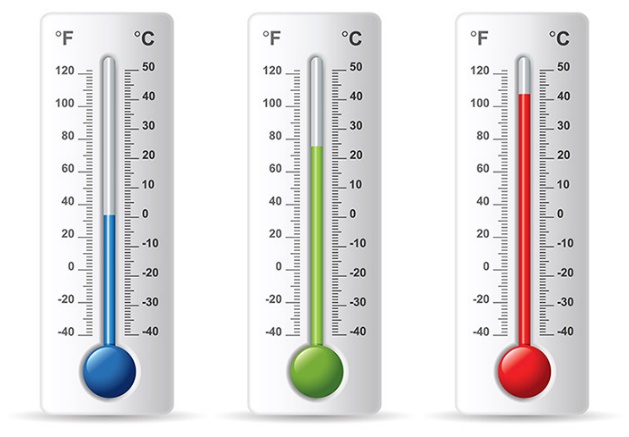 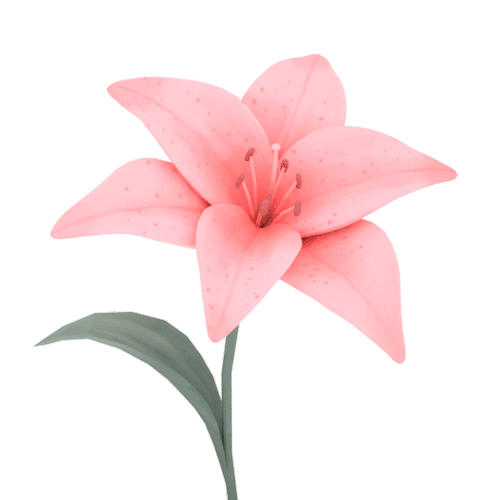 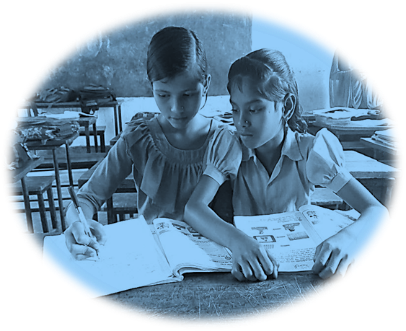 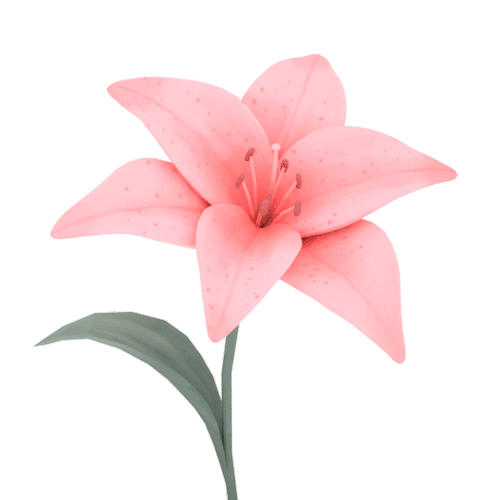 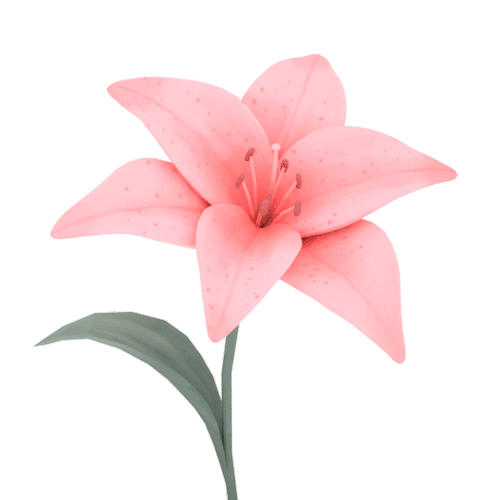 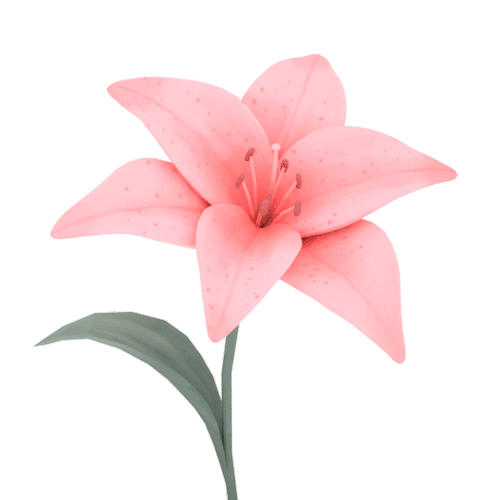 ছাত্র-ছাত্রীদের  কাজটি সম্পন্ন করতে সহায়তা করব।
Sukesh Sutradhar, Nasirnagar,Brahmanbaria. Mob: 01722 269461
তাপদাহের সময় আমাদের করণীয়ঃ-
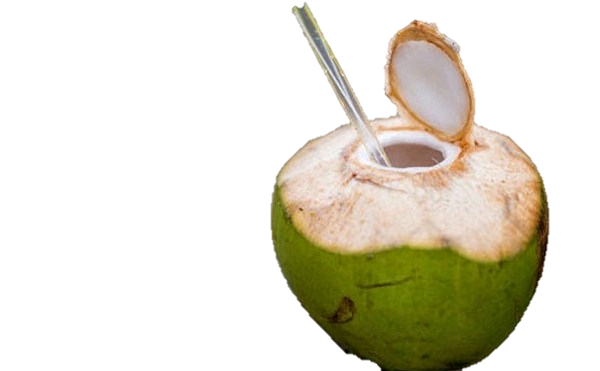 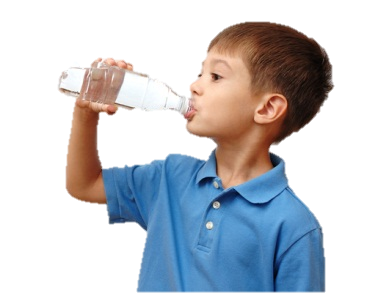 পানীয় খাবার বেশি খেতে হবে।
প্রয়োজনমত পানি পান করতে হবে।
Sukesh Sutradhar, Nasirnagar,Brahmanbaria. Mob: 01722 269461
তাপদাহের সময় আমাদের করণীয়ঃ-
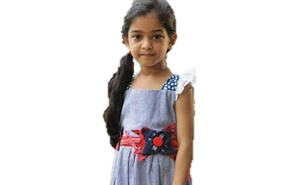 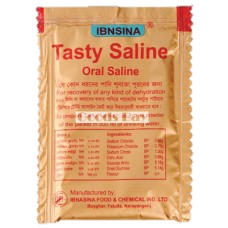 পাতলা কাপড়ের পোশাক পরতে হবে।
প্রয়োজনে খাবার স্যালাইন খেতে হবে।
Sukesh Sutradhar, Nasirnagar,Brahmanbaria. Mob: 01722 269461
শৈত্যপ্রবাহ।
ভিডিওটিতে কী সম্পর্কে বলা হয়েছে?
চল আমরা একটি ভিডিও দেখি।
প্রবাহ
শৈত্য
শৈত্যপ্রবাহ
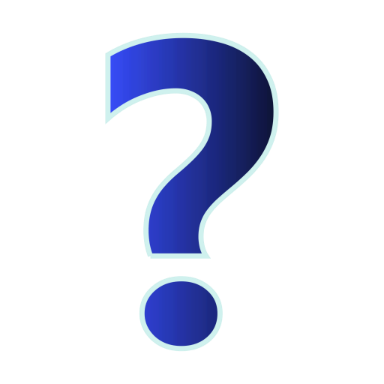 চলমান বা বহমান
ঠান্ডাভাব বা শীতলতা
উত্তরের শুষ্ক ও শীতল বায়ু আমাদের দেশের উপর দিয়ে প্রবাহের ফলে শীতকালে তাপমাত্রা কখনো কখনো অস্বাভাবিকভাবে কমে যায়। এই অবস্থাই হলো শৈত্যপ্রবাহ।
Sukesh Sutradhar, Nasirnagar,Brahmanbaria. Mob: 01722 269461
নিচের চিত্রটি ভালভাবে পর্যবেক্ষণ করোঃ-
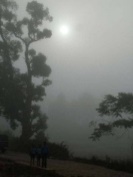 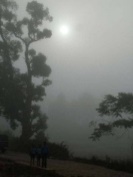 শৈত্যপ্রবাহ
শৈত্যপ্রবাহ
জানুয়ারি
বাংলাদেশে সাধারণত ডিসেম্বর, জানুয়ারি ও ফেব্রুয়ারি মাসে শৈত্যপ্রবাহ হয়ে থাকে।
ফেব্রুয়ারি
জুন
মার্চ
মে
সেপ্টেম্বর
ডিসেম্বর
এপ্রিল
নভেম্বর
অক্টোবর
আগস্ট
জুলাই
Sukesh Sutradhar, Nasirnagar,Brahmanbaria. Mob: 01722 269461
শৈত্যপ্রবাহের ক্ষতিকর প্রভাবঃ-
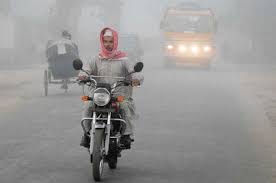 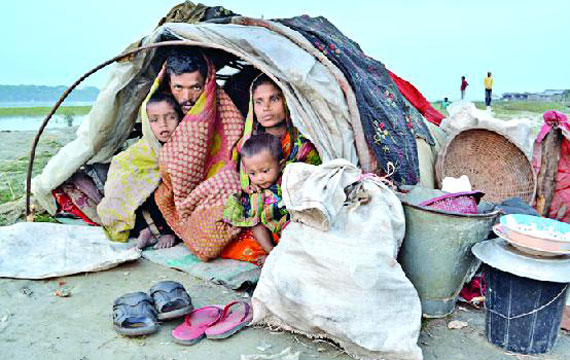 জনজীবন কষ্টকর হয়ে যায়।
যানবাহন চলাচলে ব্যাঘাত ঘটে।
Sukesh Sutradhar, Nasirnagar,Brahmanbaria. Mob: 01722 269461
শৈত্যপ্রবাহের ক্ষতিকর প্রভাবঃ-
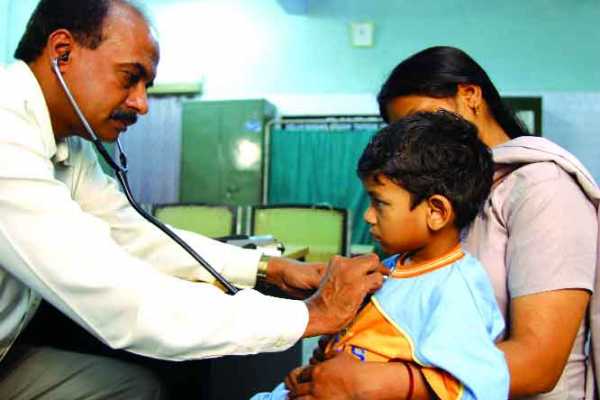 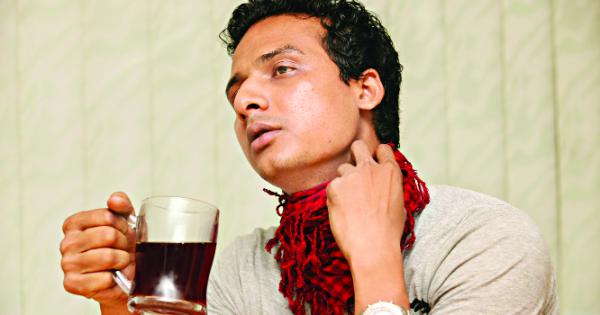 শিশুদের ঠান্ডাজনিত রোগ হতে পারে।
ঠাণ্ডাজনিত বিভিন্ন রোগ দেখা  দেয়।
Sukesh Sutradhar, Nasirnagar,Brahmanbaria. Mob: 01722 269461
শৈত্যপ্রবাহের সময় আমাদের করণীয়ঃ-
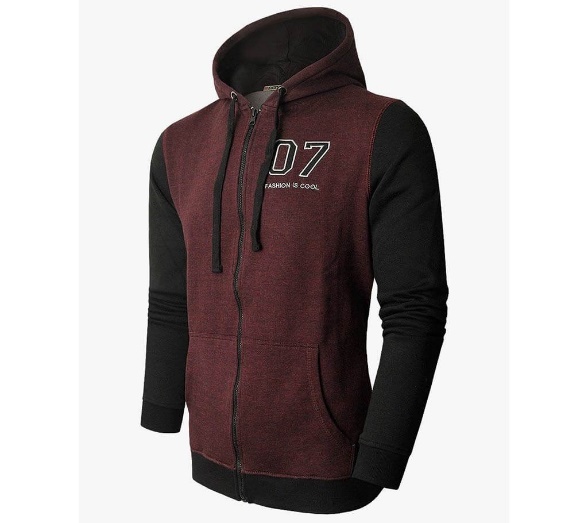 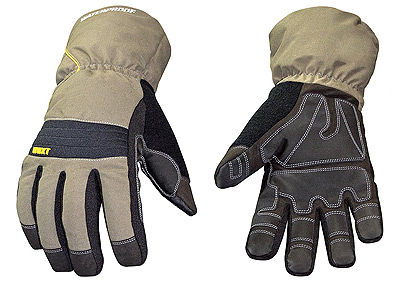 শীতের পোশাক পরিধান করতে হবে।
Sukesh Sutradhar, Nasirnagar,Brahmanbaria. Mob: 01722 269461
শৈত্যপ্রবাহের সময় আমাদের করণীয়ঃ-
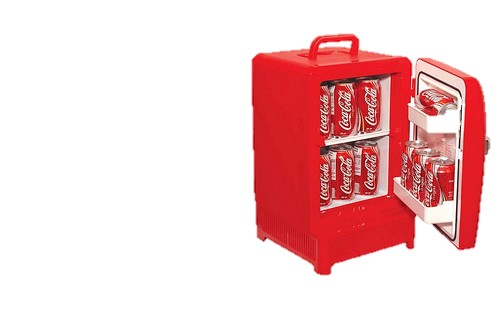 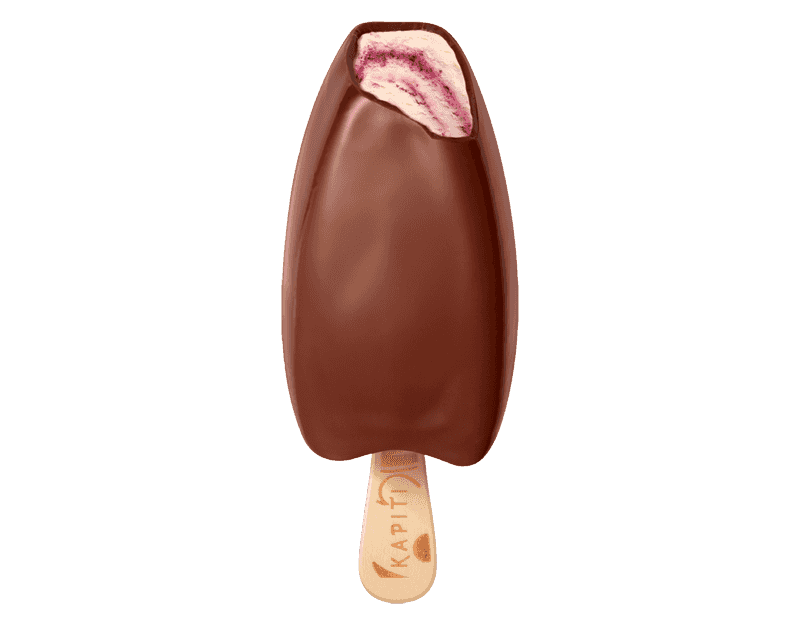 ঠান্ডা জাতীয় খাবার খাওয়া থেকে বিরত থাকতে হবে।
তাপদাহের সময় আমাদের কী কী সাবধানতা অবলম্বন করা উচিৎ লেখ।
শৈত্যপ্রবাহের সময় আমাদের কী কী সাবধানতা অবলম্বন করা উচিৎ লেখ।
Sukesh Sutradhar, Nasirnagar,Brahmanbaria. Mob: 01722 269461
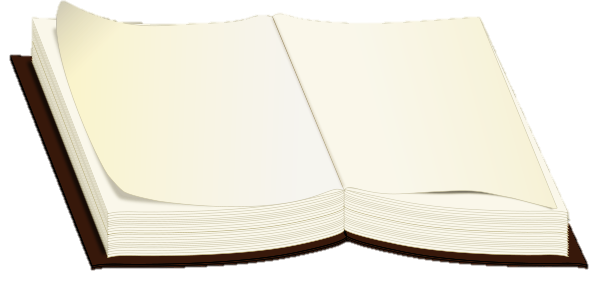 প্রাথমিক বিজ্ঞান বইয়ের ৭৮ নং পৃষ্ঠা খুলে মনযোগ সহকারে পড়।
প্রাথমিক বিজ্ঞান বইয়ের ৭৮ নং পৃষ্ঠা খুলে মনযোগ সহকারে পড়।
Sukesh Sutradhar, Nasirnagar,Brahmanbaria. Mob: 01722 269461
সঠিক উত্তরটি খাতায় লিখঃ-
(১)
(2)
প্রচন্ড তাপদাহের সময় নিচের কোন রোগটি হতে পারে?
তাপমাত্রা অস্বাভাবিকভাবে কমে গেলে নিচের কোনটি হতে পারে?
(ক) হিট স্ট্রোক
(খ) সর্দি
(ঘ) জ্বর
(গ) কাশি
(খ) টর্নেডো
(ঘ) বন্যা
(ক) শৈত্যপ্রবাহ
(গ) তাপদাহ
Sukesh Sutradhar, Nasirnagar,Brahmanbaria. Mob: 01722 269461
[Speaker Notes: এই স্লাইডে স্ট্রিগার ব্যবহার করা হয়েছে। প্রশ্নের উত্তরগুলোতে ক্লিক করে সঠিক উত্তর জানা যাবে।]
প্রশ্নগুলোর উত্তর খাতায় লিখঃ-
১.  কত বছর পরপর অস্বাভাবিক ও অসহনীয় তাপদাহ দেখতে পাওয়া যায়?
২. তাপদাহের দুটি ক্ষতিকর প্রভাব লেখ।
৩. শৈত্যপ্রবাহ কেন হয়?
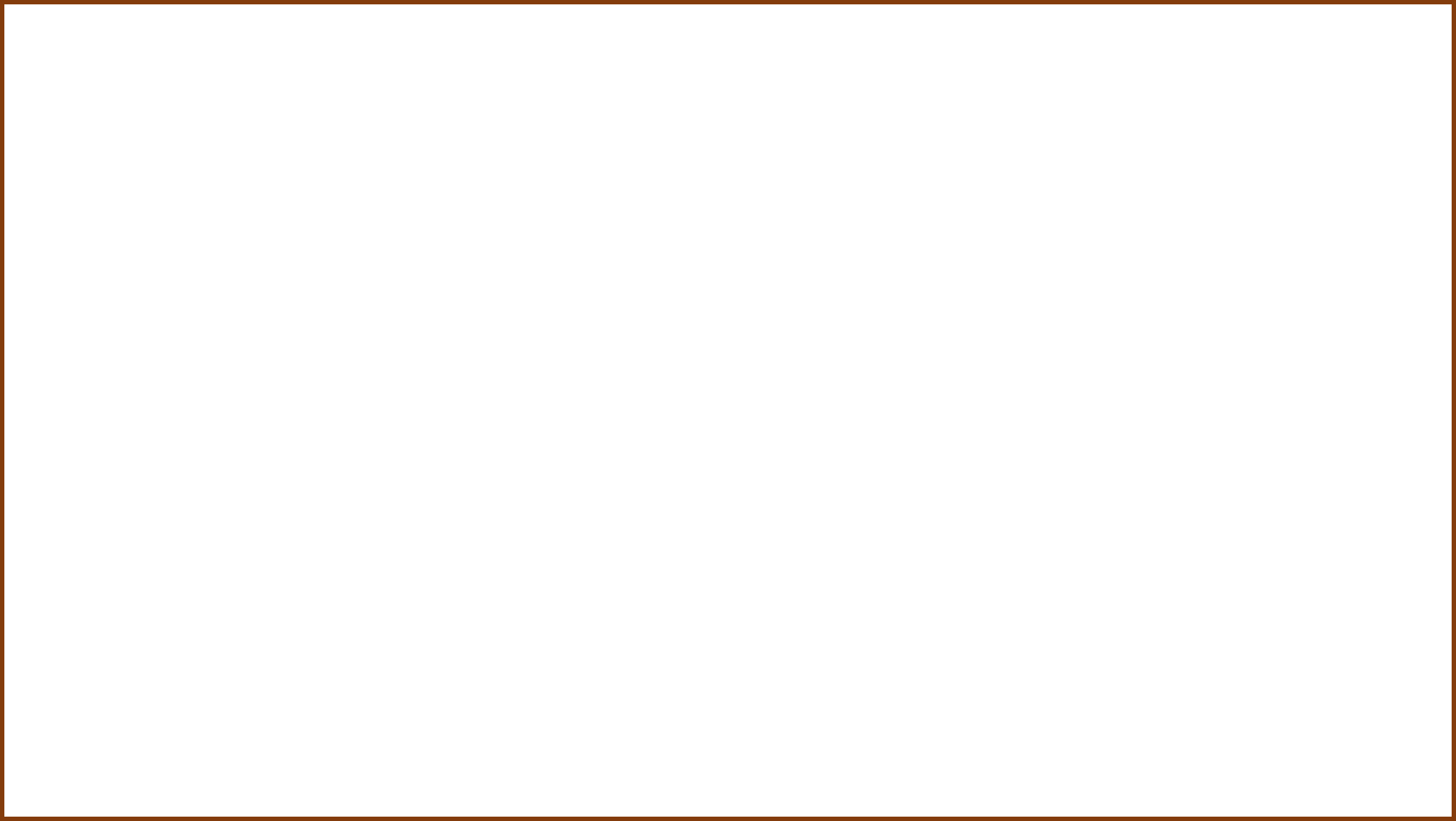 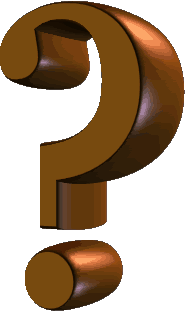 কারো কোন প্রশ্ন আছে কী?
Sukesh Sutradhar, Nasirnagar,Brahmanbaria. Mob: 01722 269461
তাপদাহ ও শৈত্যপ্রবাহের মতো আর কী কী প্রাকৃতিক দূর্যোগ আছে যা বিরূপ আবহাওয়ার পর্যায়ে পড়ে বাড়ি থেকে লিখে আনবে।
16-Oct-20
Sukesh Sutradhar, Nasirnagar,Brahmanbaria. Mob: 01722 269461
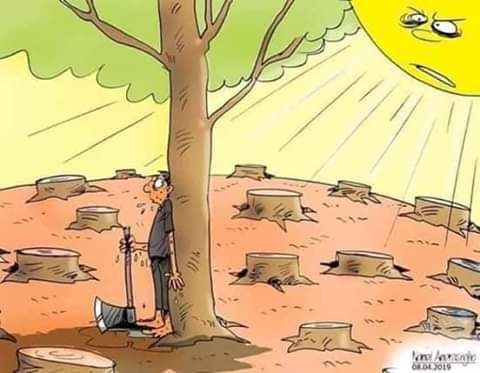 পাঠের শেষে সবাইকে ধন্যবাদ